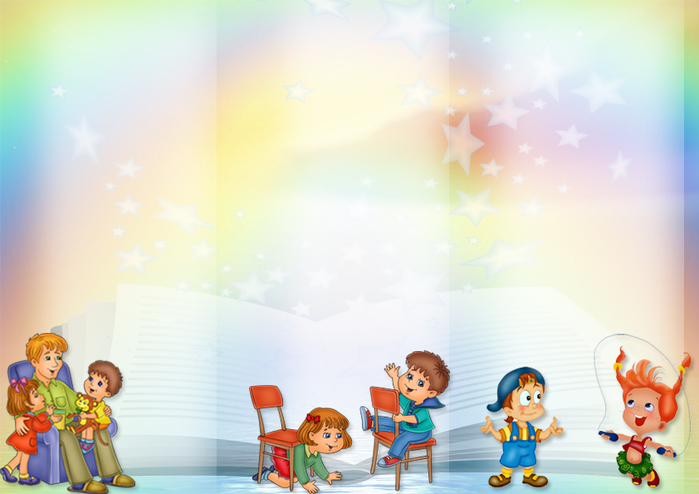 Проект: «Адвент -календарь, как инновационная форма взаимодействия ДОУ и семьи в приобщении детей к здоровому образу жизни».
Воспитатель МАДОУ №112 г. Мурманска 
Руденко Лариса Владимировна
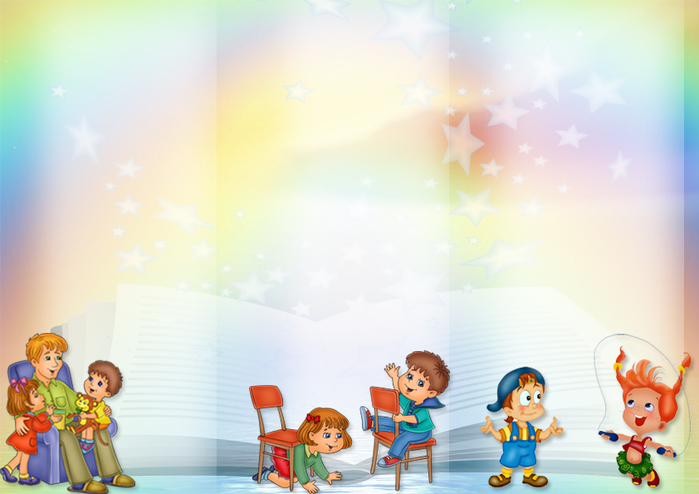 «Здоровые дети – здоровая страна».
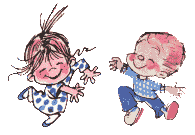 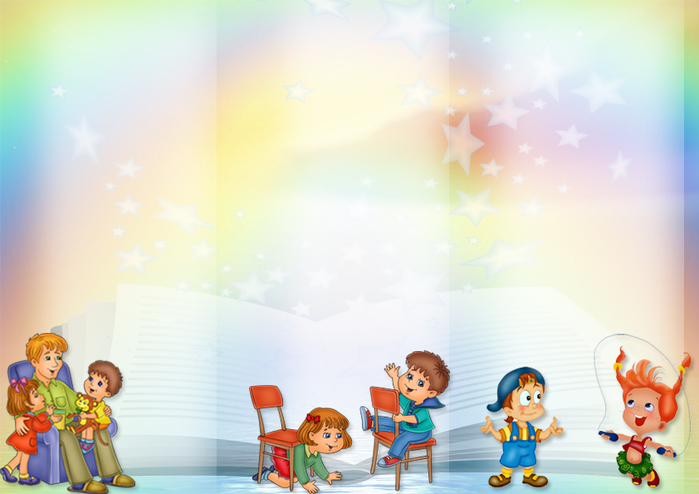 Целью моего проекта является создание у родителей установки на совместную работу по сохранению и укреплению здоровья детей.
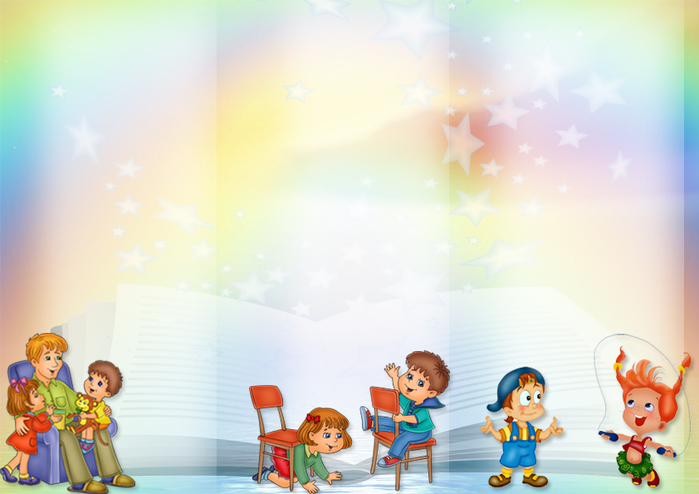 На этой основе выделяются следующие задачи:
Ознакомить родителей воспитанников с основными факторами, способствующими укреплению и сохранению здоровья дошкольников в домашних условиях и условиях ДОУ.
Формировать у родителей мотивацию здорового образа жизни, ответственность за свое здоровье и здоровье своих детей.
Повысить педагогическое мастерство родителей по использованию здоровьесберегающих технологий в домашних условиях.
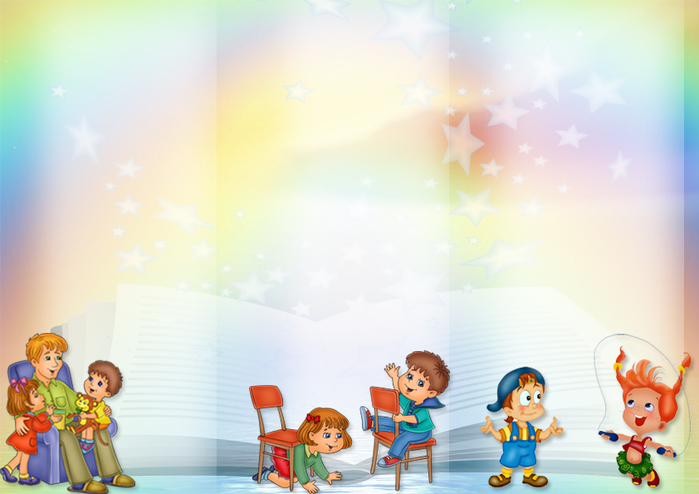 Ожидаемые результаты:  Расширение представлений у родителей мотивации к здоровому образу жизни, формирование ответственности за здоровье детей, использование родителями здоровьесберегающих технологий в домашних условиях.
Оборудование:  Адвент-календарь, папка консультаций для родителей.
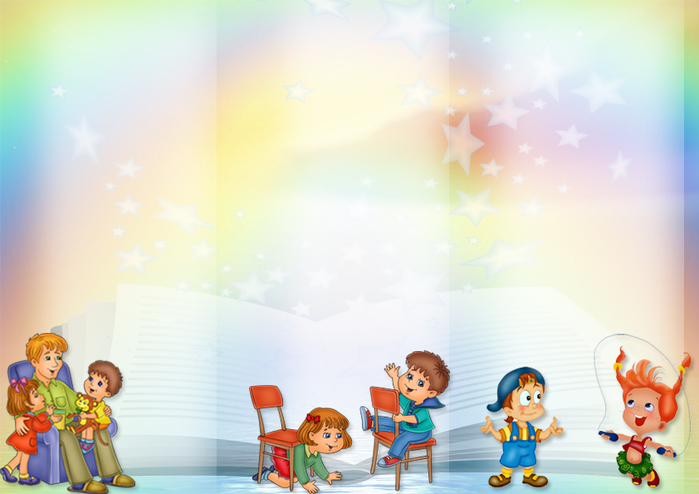 Актуальность: Сегодня в дошкольных учреждениях уделяется большое внимание здоровьесберегающим технологиям, которые направлены на решение самой главной задачи дошкольного образования – сохранить, поддержать и обогатить здоровье детей. 

В последнее время в практику работы детских садов стала входить технология адвент-календарей .
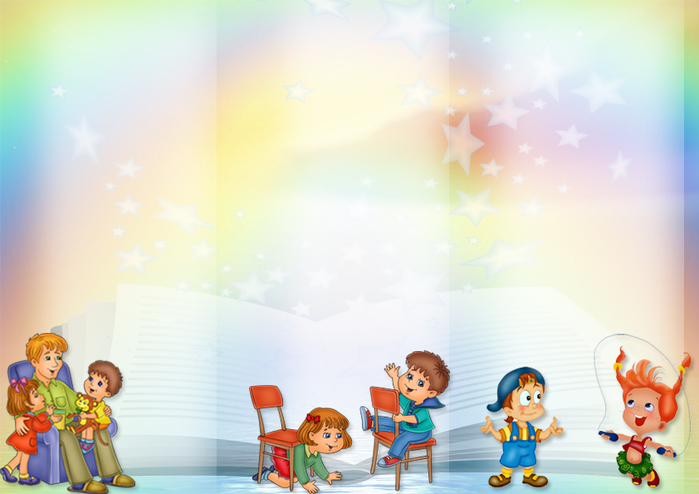 Адвент -календарь
«Календарь ожидания праздника» был изобретен в Германии в 1903  году Герхардом Лангом. Когда он был ребенком, его мама в преддверии Рождества пекла 24 безе и прикрепляла их к картону, чтобы сын знал, сколько осталось до сочельника.
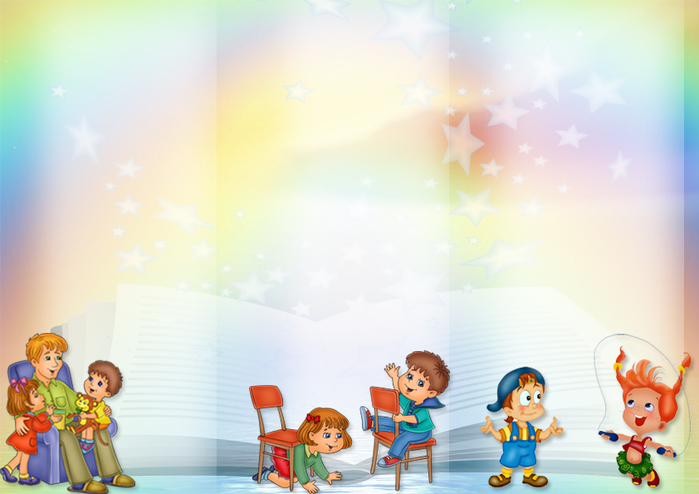 Адвент - календарь
Это календарь, состоящий из тематических дней, заканчивающихся итоговым мероприятием.
Число дней календаря зависит от периода реализации темы (от недели до месяца).
С наступившим числом родители находят задания для совместной деятельности с детьми.
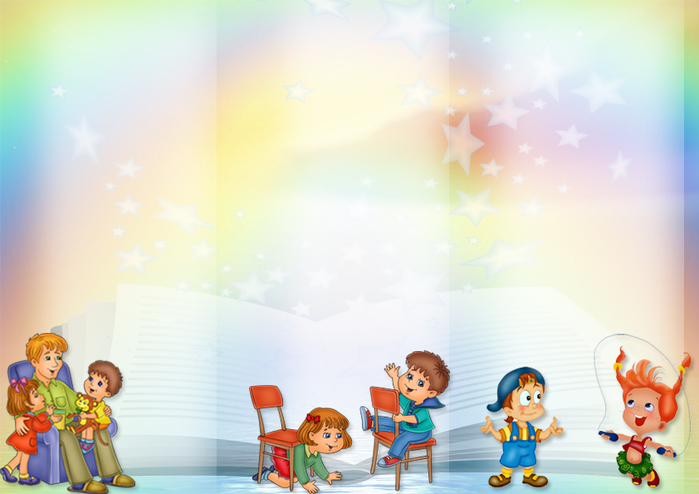 Адвент-календарь
Это отличный способ привлечь родителей в воспитательно – образовательный процесс ДОУ.
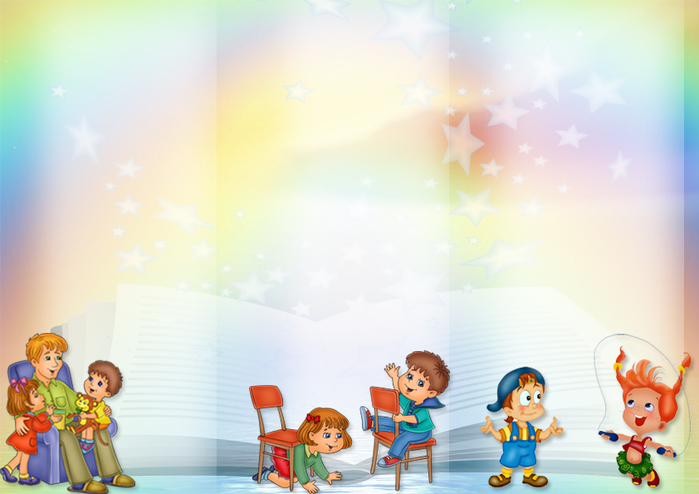 Свойства Адвент-календаря:
Наглядность
Привлекательность
Запоминаемость
Творчество
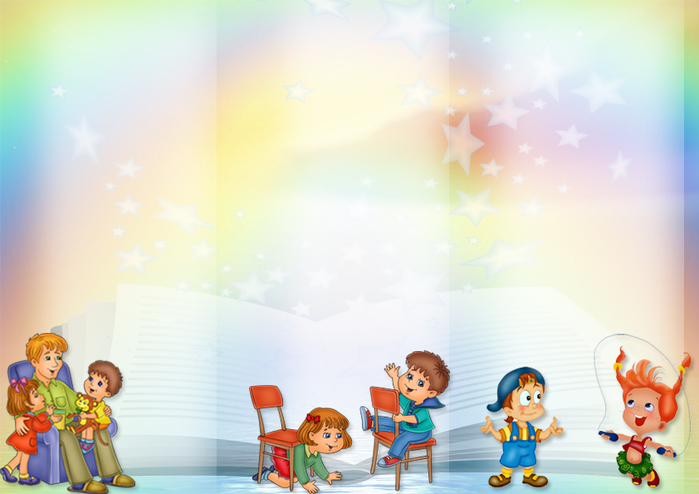 Принципы составления адвент-календаря:
Стиль оформления должен соответствовать лексической теме;
2. Определённое место календаря. Календарь должен быть доступным и многофункциональным;
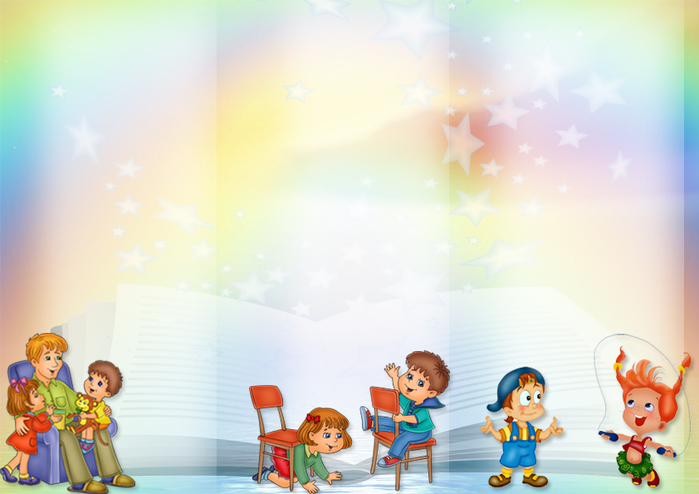 3.Присутствие тайны. Дети очень любопытны, а наличие кармашков создаёт интерес и предвкушение сюрприза;
4. Адвент-календарь предполагает свои правила игры. Один день – одно задание. Любопытный ребёнок может захотеть увидеть сразу все задания и сюрпризы, поэтому задания добавляются ежедневно;
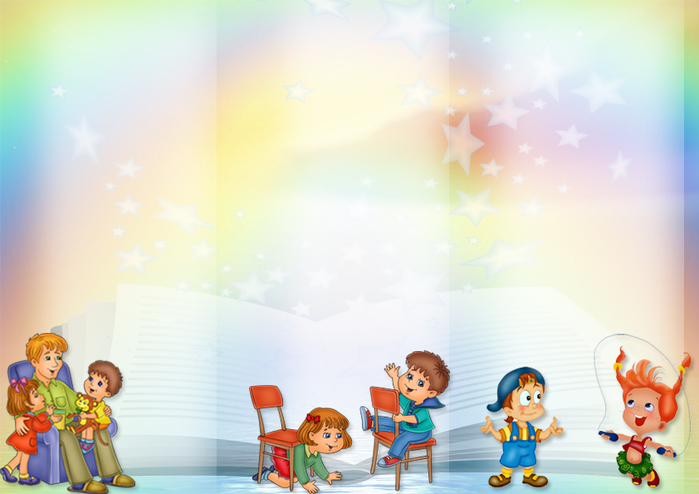 5.Задания должны быть приятными, интересными и соответствовать возрасту и возможностям детей. Они могут быть разной направленности;
6. Число дней календаря зависит от периода реализации темы, и составляют от недели до месяца.
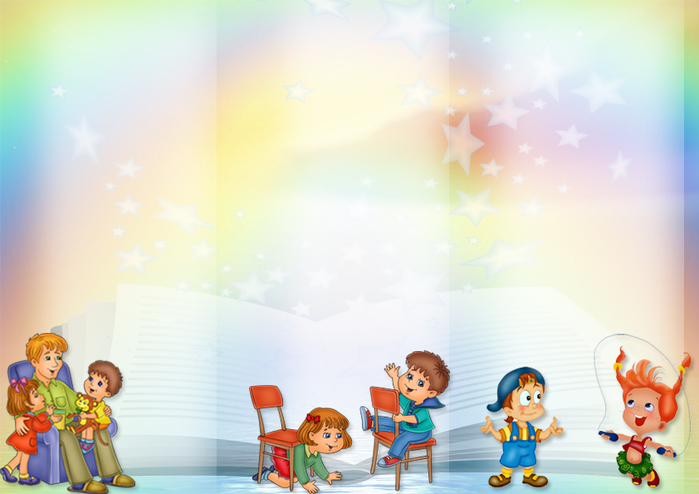 Этапы реализации проекта:
1-й этап. Подготовительный.
Изготовление Адвент-календаря «Азбука здоровья».
Разработка заданий для Адвент-календаря .
Разработка папки консультаций для родителей.
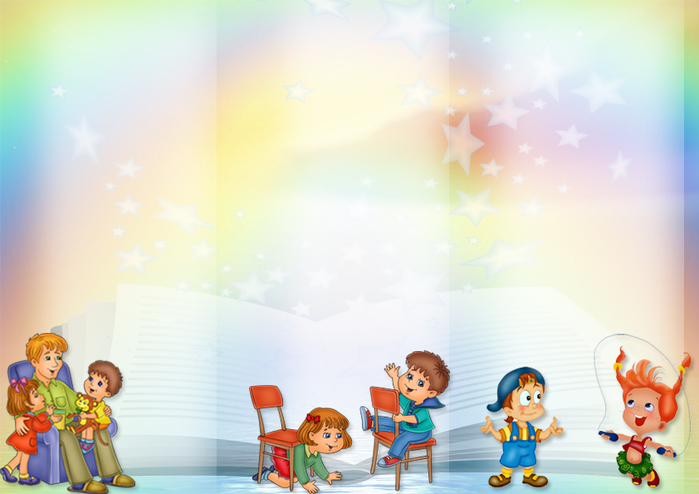 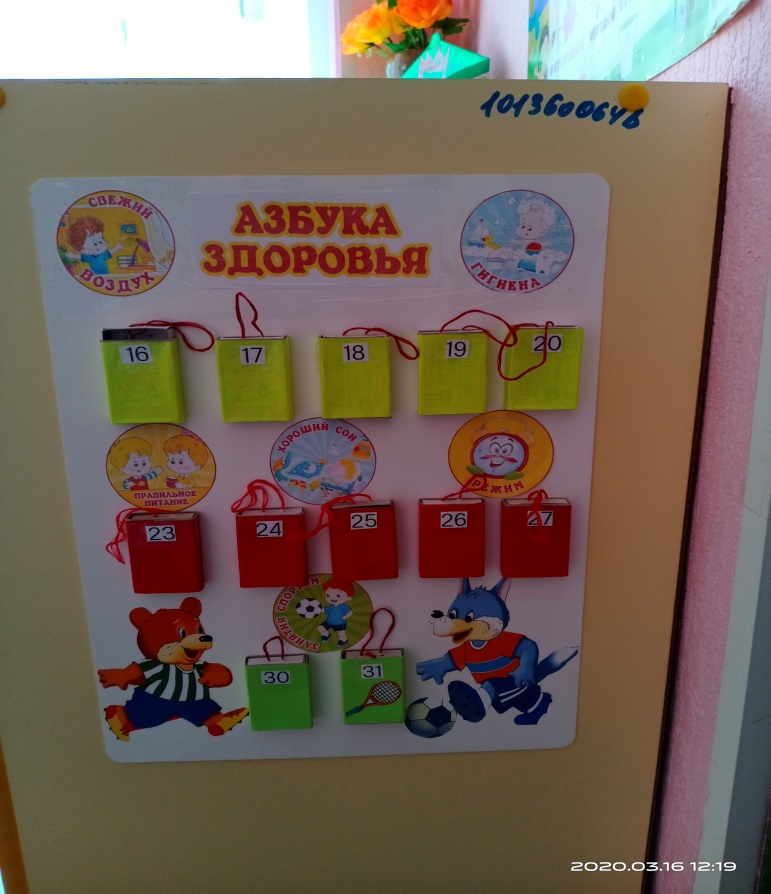 Папка консультаций
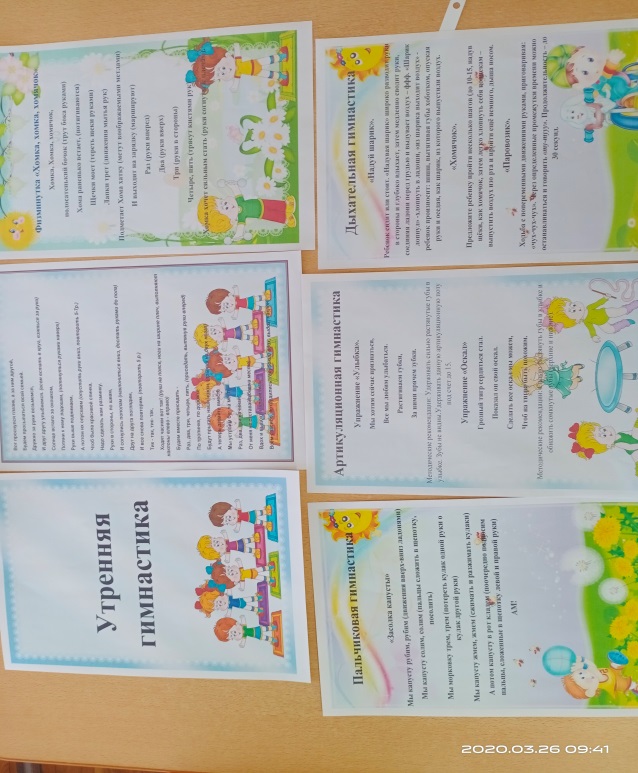 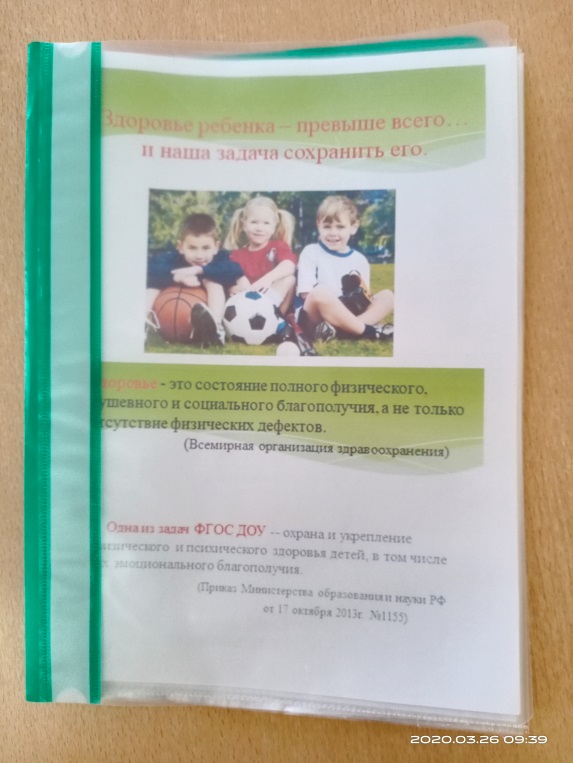 Примеры заданий
Адвент- календарь «Азбука здоровья»
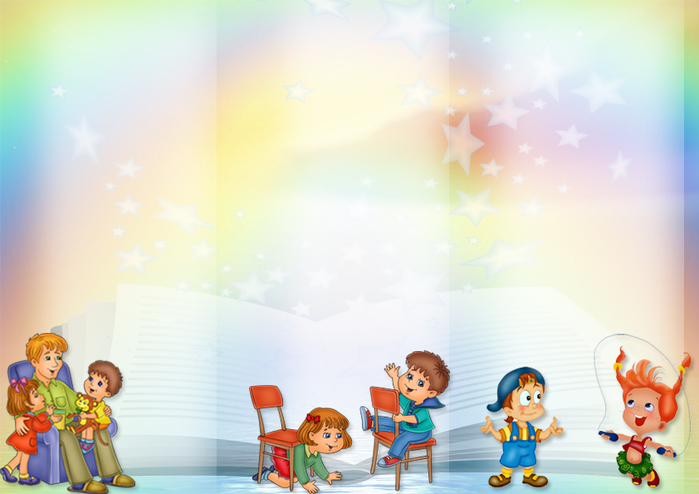 2-й этап. Реализация проекта.
Задания  Адвент-календаря  «Азбука здоровья».
Понедельник: Рассказать ребенку о пользе чистки зубов утром и вечером .Почистить зубы утром и вечером. 
Вторник: Рассказать ребенку о пользе утренней гимнастики. Ежедневно делать утреннюю гимнастику.
Среда: Рассказать ребенку о необходимости мытья рук. О правилах гигиены. Выполнить совместно в игре с куклой/ мишкой/ машинкой  
Четверг: Выполнить пальчиковую гимнастику «Капуста».
Пятница: Совместно слепить зайчика из пластилина.
Понедельник: Провести с ребенком физкультминутку «Хомка»
Вторник: Совместно выполнить дыхательную гимнастику. «Паровозик».
Среда: Провести совместно гимнастику для глаз.
Четверг: Нарисовать совместно рисунок на свободную тему.
Пятница: Совместно станцевать «Танец маленьких утят».
Понедельник: Нарисовать совместно  рисунок манкой «Солнышко», «Море» и т.п.
Вторник:Совместно сочинить сказку на тему правил гигиены.
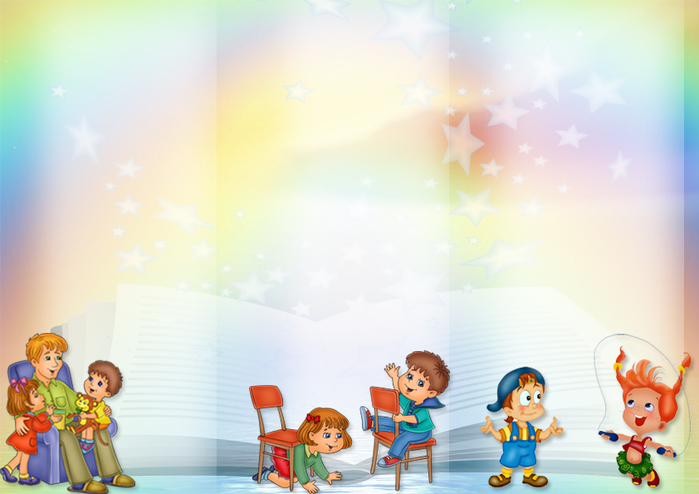 3-й этап. Заключительный.
Подведение итогов.
Презентация проекта.
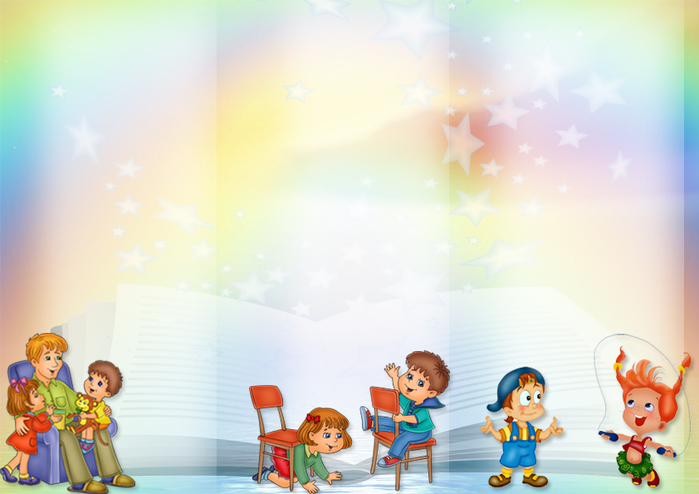 Ожидаемые результаты:
Родители воспитанников ознакомлены с основными факторами, способствующими укреплению и сохранению здоровья дошкольников в домашних условиях и условиях детского сада.
У родителей сформировалась мотивация здорового образа жизни, ответственность за свое здоровье и здоровье своих детей.
3.    Повысилось педагогическое мастерство родителей по использованию здоровьесберегающих технологий в домашних условиях.
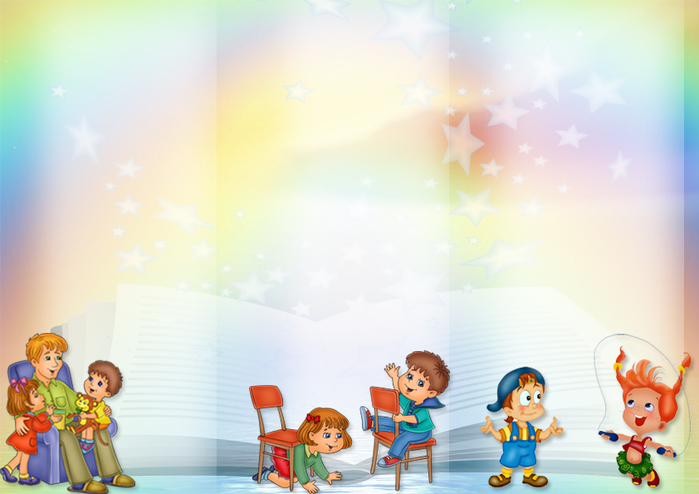 Спасибо за внимание!